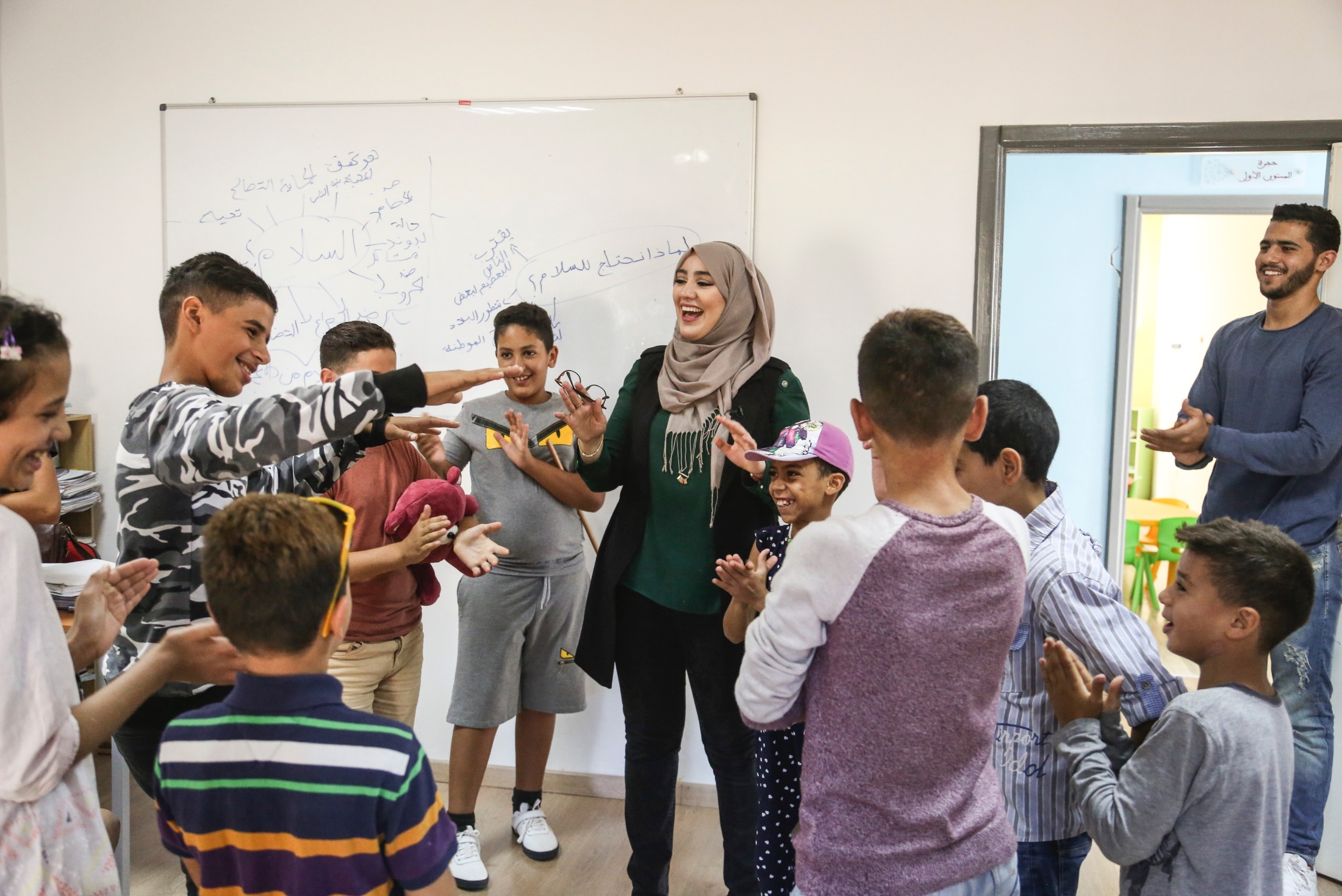 الوحدة العاشرة:رصد وتقييم الجهود في الاستجابة للتطرف العنيف
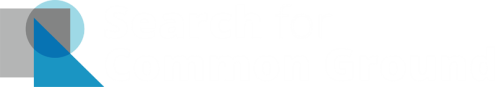 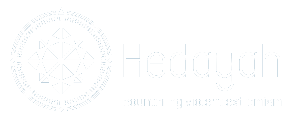 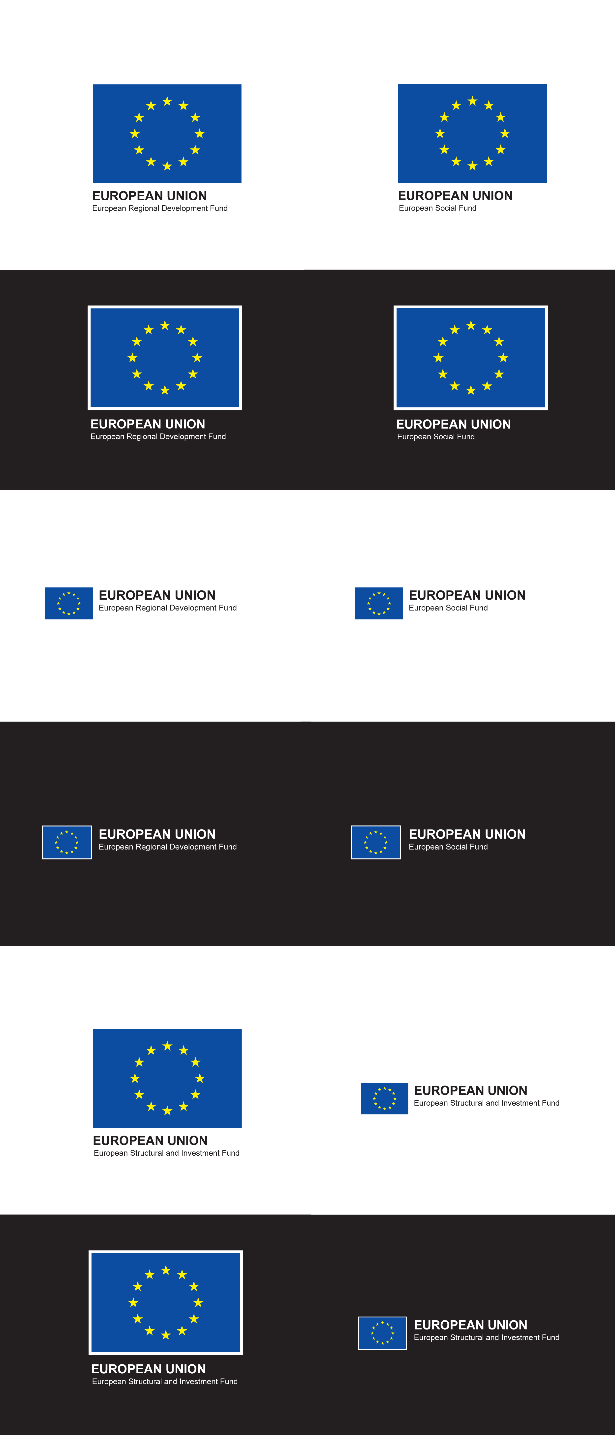 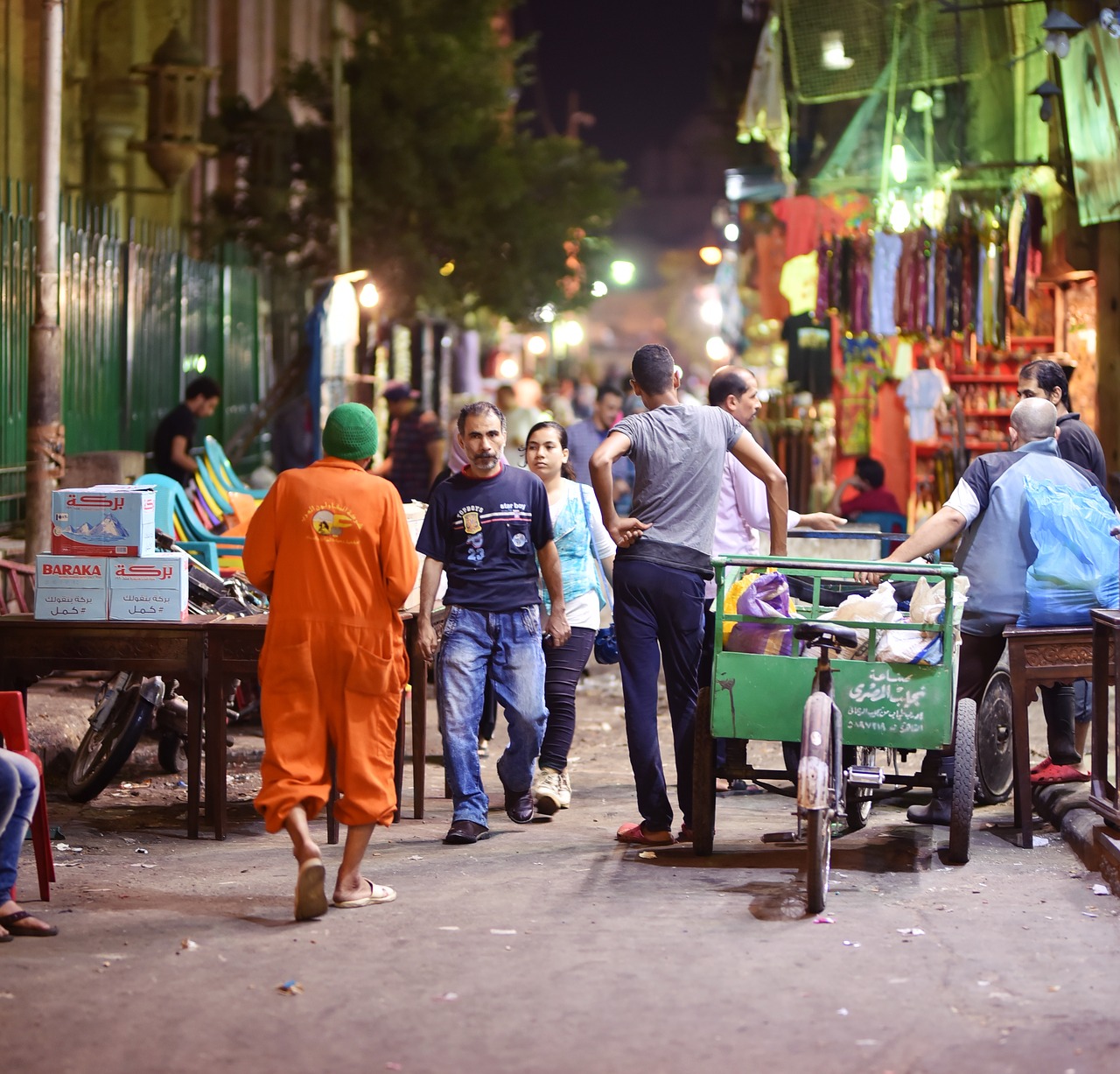 الوحدة العاشرة: رصد وتقييم الجهود في الاستجابة للتطرف العنيف
ما هو تعريف الرصد والتقييم؟ ولماذا من المهم تضمينهما في برامج مكافحة التطرف العنيف؟
الرصد هو عملية "جمع البيانات خلال فترة البرنامج لتقييم المؤشرات طيلة المدة، وإجراء التغييرات المناسبة إذا لزم الأمر". 
التقييم هو "تقدير منهجي منتظم لبرنامج ما لتحديد تأثيره وفعاليته على أساس المقاييس، والمعايير، والأهداف".
كريستينا ماتي وسارة زيغر، إطار برامج مكافحة التطرف العنيف: دليل إرشادي عملي للتصميم والرصد والقياس والتقييم، مركز هداية. التعريفات في هذه الوحدة جميعها تم اقتباسها أو تكييفها من هذا المنشور.
02
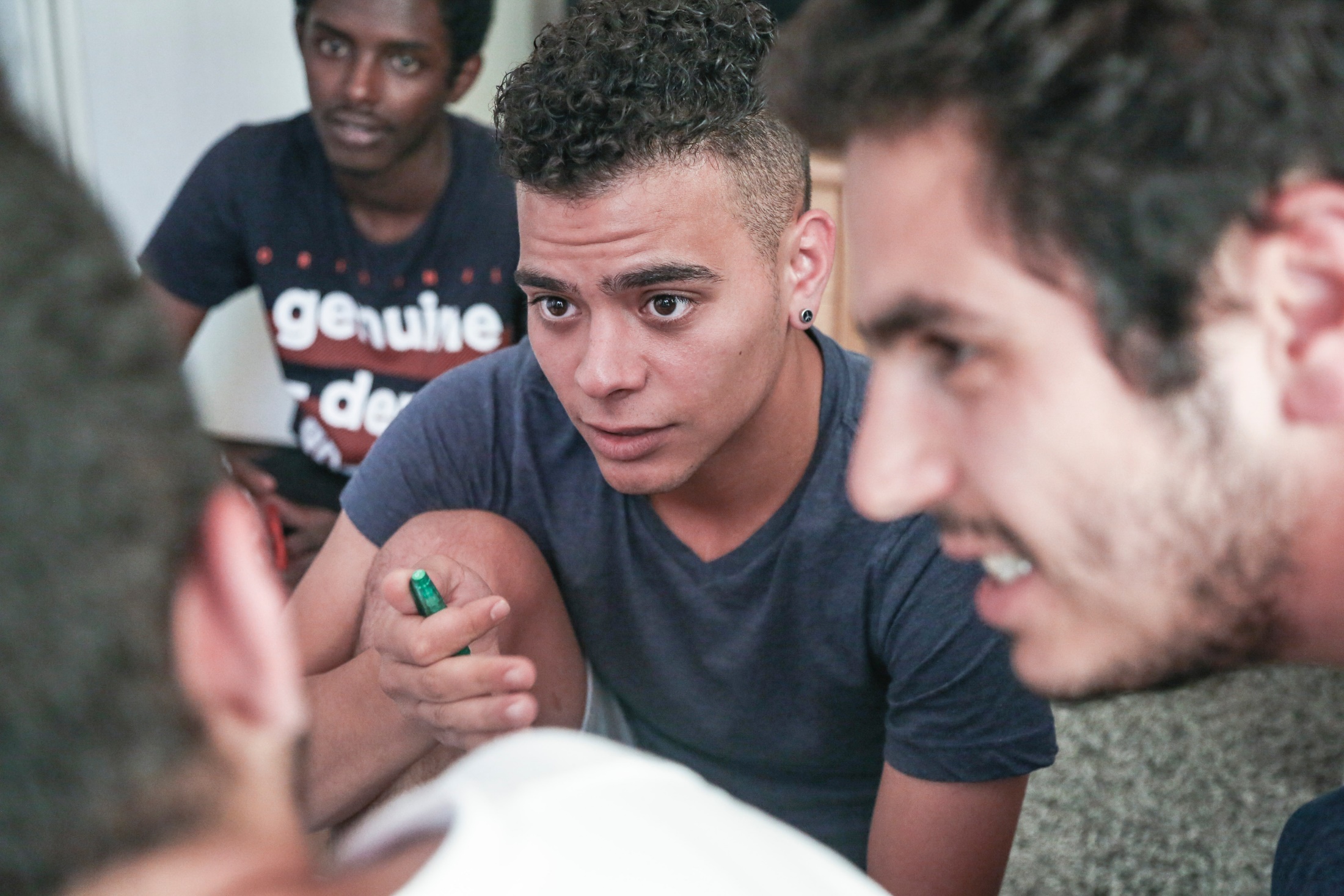 الوحدة العاشرة: رصد وتقييم الجهود في الاستجابة للتطرف العنيف
هل تتفق مع العبارة التالية؟
تُعتبر عمليات رصد وتقييم جهود مكافحة التطرف العنيف كافية لمعرفة الأمور الفعالة في سياقي الخاص.
03
الوحدة العاشرة: رصد وتقييم الجهود في الاستجابة للتطرف العنيف
كيف يكون رصد وتقييم برامج مكافحة التطرف العنيف أمرًا باعثًا على التحدي؟
قد يكون الرصد والتقييم مكلفًا. 
الرصد والتقييم أيضًا هما من الأمور الفنية ويتطلبان التدريب والمهارة. 
قد لا تتم ملاحظة نتائج تأثير البرامج على المدى القصير. 
لا تُوصَف البرامج دائمًا بـأنها برامج لــ "مكافحة التطرف العنيف". 
غالبًا ما يكون للبرامج العديد من الأنشطة؛ مما يجعل من الصعب ربط مخرجات محددة بنتائج وتأثير محدد.
04
الوحدة العاشرة: رصد وتقييم الجهود في الاستجابة للتطرف العنيف
تحديات رصد وتقييم برامج مكافحة التطرف العنيف (يُتبع):
الأنشطة الإلكترونية عبر الإنترنت من الصعب بشكل خاص رصدها وتقييمها عندما يكون البرنامج افتراضيًّا. 
العوامل الخارجية للبرامج قد تؤثر أيضًا في نتائجها وتأثيرها. 
وعلى نحو مماثل، التغيير هو عملية دينامية ونادرًا ما تتحرك في خط مستقيم، وذلك عكس معظم أدوات الرصد والنماذج المنطقية. 
إذا تغيَّرت البرامج، فقد لا يكون الرصد والتقييم مرنَين. 
التغييرات السلوكية والتغييرات في المواقف ليس من السهل قياسها. 
التطرف العنيف نادر نسبيًّا، لذا فإنه من الصعب مراقبة التغييرات بشأنه.
05
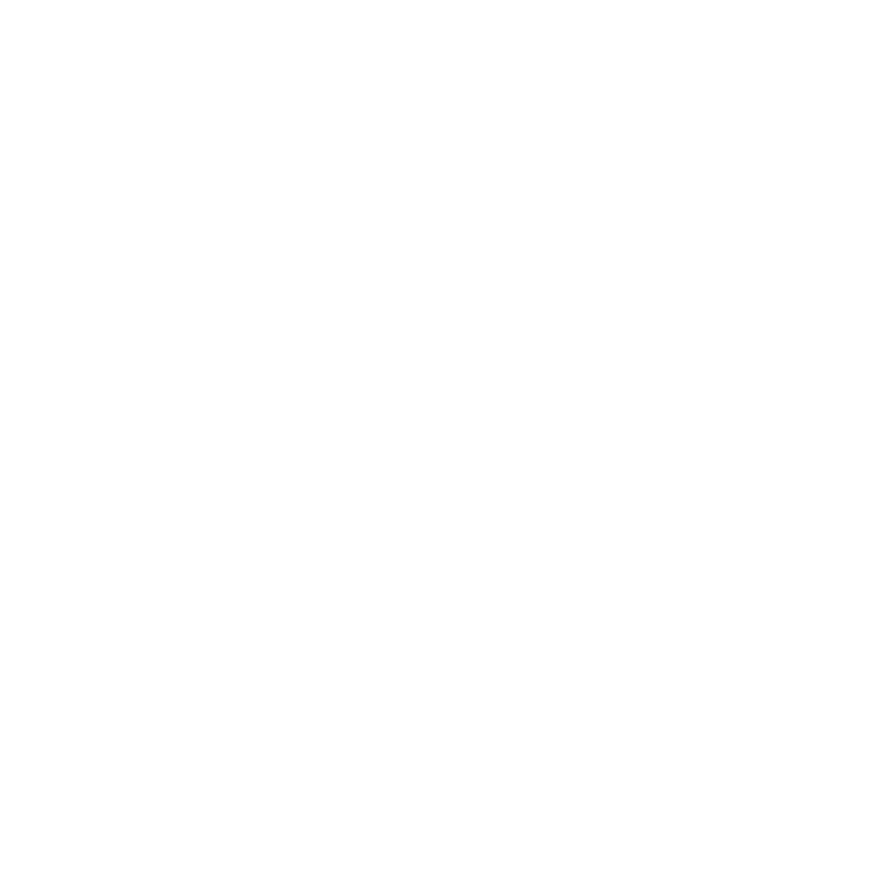 الوحدة العاشرة: رصد وتقييم الجهود في الاستجابة للتطرف العنيف
يجب علينا تضمين عمليات الرصد والتقييم في البرامج منذ مرحلة التصميم المبكر.
06
الوحدة العاشرة: رصد وتقييم الجهود في الاستجابة للتطرف العنيف
يجب أن يشمل تصميم إطار للرصد والتقييم ما يلي:
التحديد الدقيق للنظرية التي سيتبعها المشروع، أو البرنامج، أو السياسة في تحقيق تغييرات إيجابية (تُسمى نظرية التغيير). 
تحديد أهداف وغايات وأنشطة جيدة. 
تحديد كيفية قيام المنفِّذين لبرامج مكافحة التطرف العنيف بقياس درجة تحقيق الأهداف وإنجاز الأنشطة. 
التخطيط للوقت والطريقة التي ينبغي من خلالها أن يتم الرصد والتقييم. 
تخصيص الموارد اللازمة للرصد والتقييم.
07
الوحدة العاشرة: رصد وتقييم الجهود في الاستجابة للتطرف العنيف
نظرية التغيير (الذي يشار إليها غالبًا بـ(theory of change هي تفسير للعلاقات السببية التي تربط الأنشطة بالمُخرجات المقصودة والمرجوة منها ، والتي تؤدي إلى النتائج اللاحقة، وأخيرًا إلى التأثير المنشود.
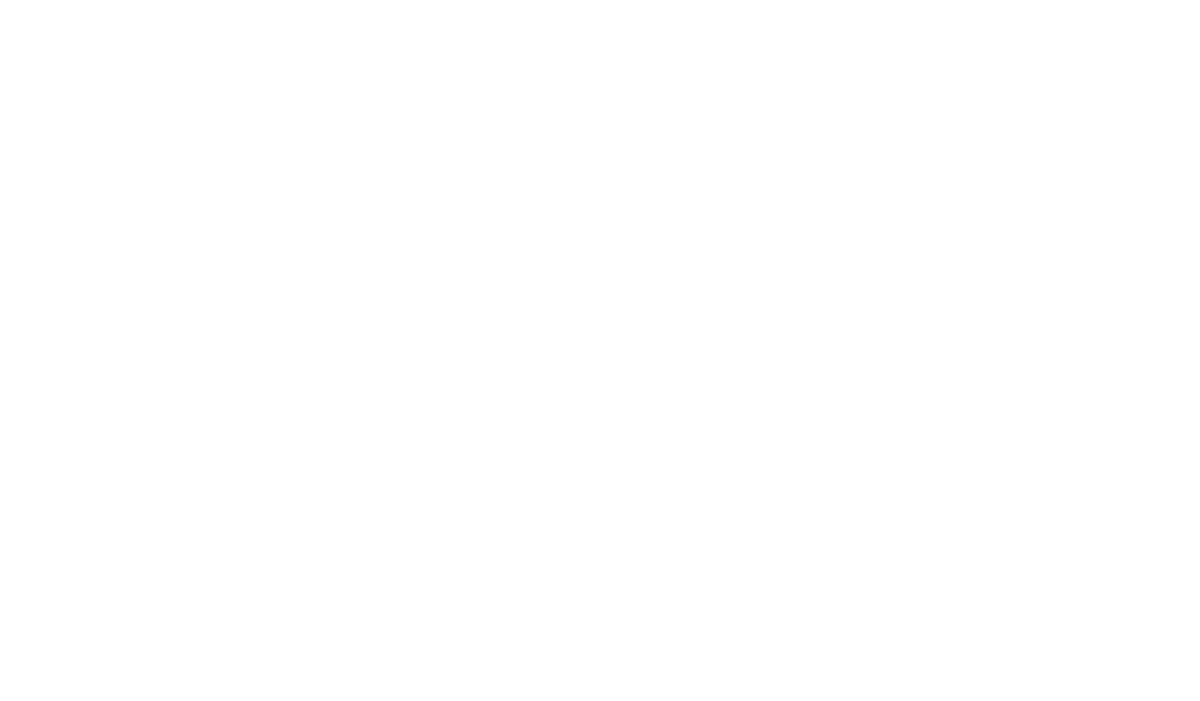 08
الوحدة العاشرة: رصد وتقييم الجهود في الاستجابة للتطرف العنيف
أمثلة على نظرية التغيير:
إذا كان الشباب المُعرضون للخطر [المُعرضون للتأثُر بالراديكالية والتطرف العنيف] يشعرون بالتمكين وأنهم قادرون على إحداث فرق في مجتمعاتهم من خلال الآليات السلمية، فإنهم سيكونون أقل ميلًا إلى دعم و/أو المشاركة في أنشطة التطرف العنيف.
إذا أتيحت الفرصة لأعضاء المجموعات المتميزة لمناقشة وجهات نظرهم واستراتيجياتهم لتوطيد العلاقات مع بعضهم البعض، [فإنهم] سيكونون أكثر تسامحًا مع بعضهم البعض، وستقل احتمالية دعمهم للتطرف العنيف على أساس اكتساب قدر أكبر من السيطرة على السلطة داخل فئات الهويات الأخرى.
نظريات التغيير هذه شائعة في برامج مكافحة التطرف العنيفة، وقد تمت تقييمها من خلال التحالف لبناء السلام في نُهُج بناء السلام لمنع ومكافحة التطرف العنيف - تقييم الأدلة لنظريات التغيير الرئيسية.
09
الوحدة العاشرة: رصد وتقييم الجهود في الاستجابة للتطرف العنيف
المُخرجات (يشار إليها غالبًا بـ outputs ) هي منتجات قابلة للقياس (عادة ما يتم تسجيلها كرقم) لأنشطة أو خدمات برنامج ما، وغالبًا ما تكون تدابير مسجَّلة من حيث الوحدات المنجزة.
تشمل الأمثلة عليها: 
تقديم المشورة والتوجيه للشباب المُعرضين للتأثُر بالراديكالية والتطرف العنيف. 
تمويل مشاريع القواعد الشعبية ودعمها فنيًّا. 
تصميم حملة توعوية لقادة المجتمع لمنع الراديكالية والتطرف العنيف.
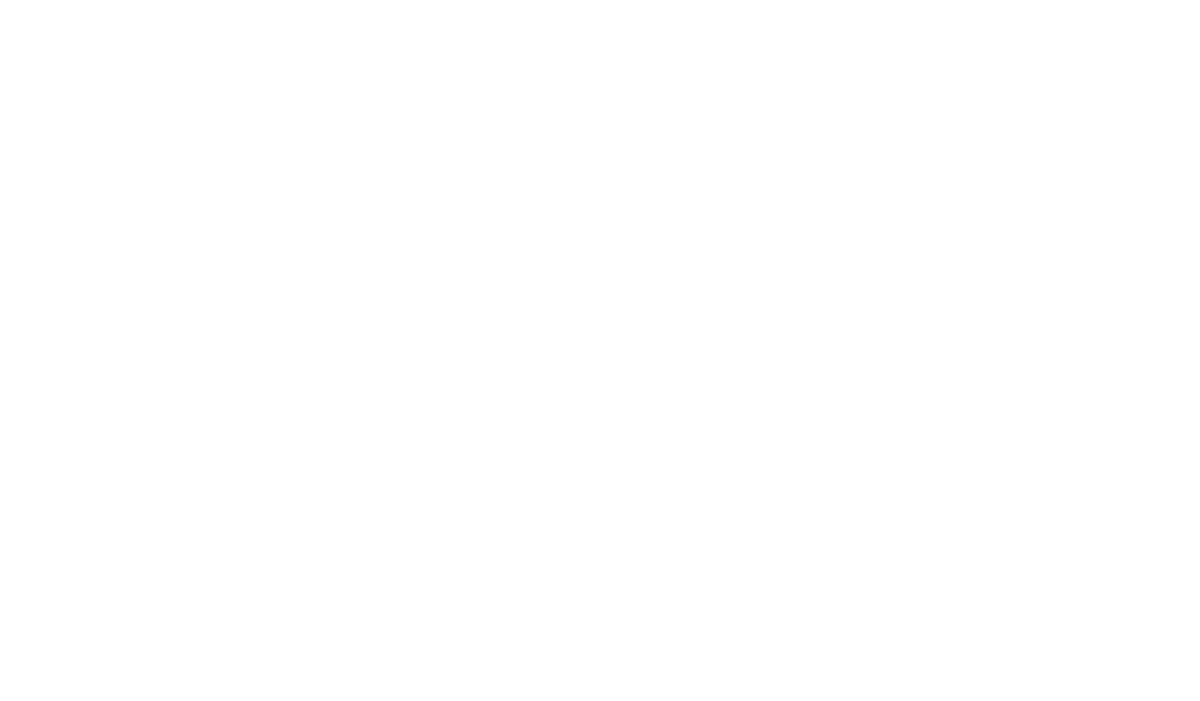 10
الوحدة العاشرة: رصد وتقييم الجهود في الاستجابة للتطرف العنيف
النتائج (يشار إليها غالبًا بـ outcomes ) هي أي نتائج لأنشطة أو خدمات برنامج ما (عادة ما يتم تسجيلها نوعيًّا)، وغالبًا ما يتم التعبير عنها من حيث التغيرات في السلوك أو المواقف.
يمكن أن تكون مقصودة أو غير مقصودة. وتشمل أمثلة النتائج المقصودة: 
عدم انضمام أعضاء تم فك ارتباطهم إلى جماعات المتطرفة العنيفة مرة أخرى بعد ستة أشهر من تلقِّي الدعم.
تنامي ثقة المجتمعات المحلية في الحكومة المحلية واعتقادها بأنها تمثل مصالحها. 
طلب أفراد الأسرة الدعم من الجهات المعنية عند شعورهم بالقلق إزاء التطرف المحتمل لقريب لهم.
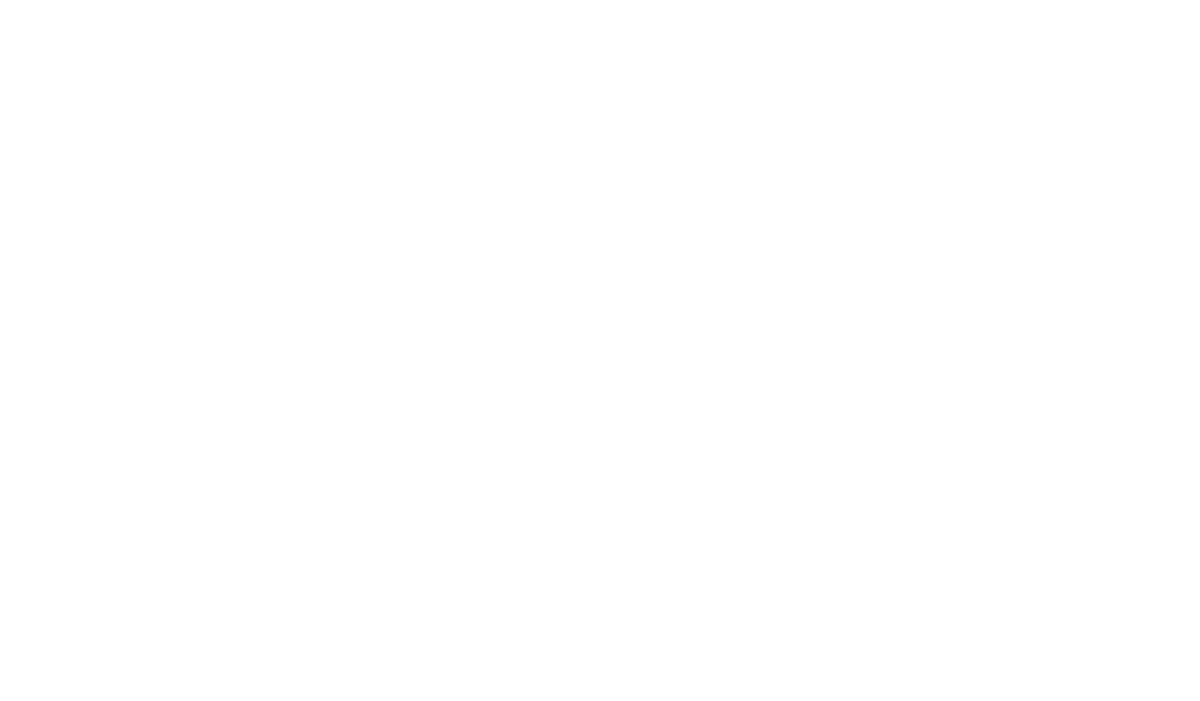 11
الوحدة العاشرة: رصد وتقييم الجهود في الاستجابة للتطرف العنيف
التأثير (يشار إليه غالبًا بـ impact ) هو "التأثير أو التغيير القابل للقياس لبرنامج على الفئة أو الفئات المستهدفة [و] يمكن أن يكون مقصودًا أو غير مقصود، ومباشرًا أو غير مباشر.
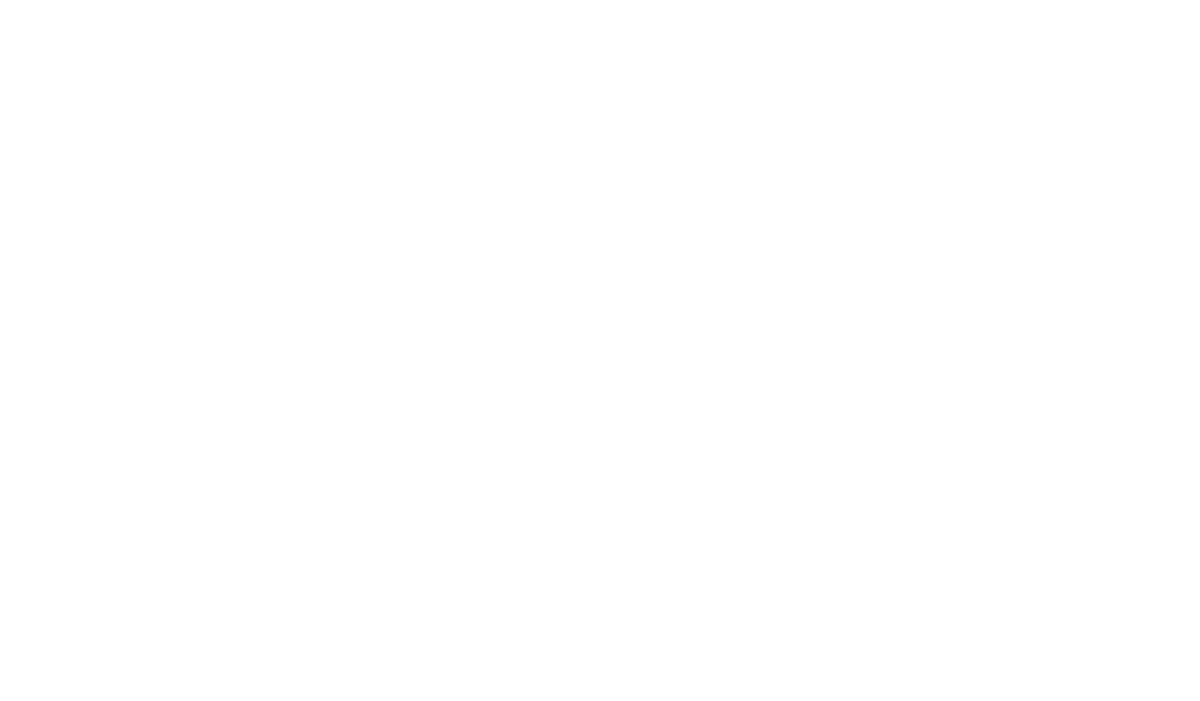 يمكن تحديده من قِبَل الجهات المانحة: 
ما هي الكلمات المرجح أن تراها في عبارة التأثير المقصود لبرنامج أو سياسة مكافحة التطرف العنيف والمنشود منه؟
12
Former UN Special Rapporteur on assembly & associa/CC BY 2.0
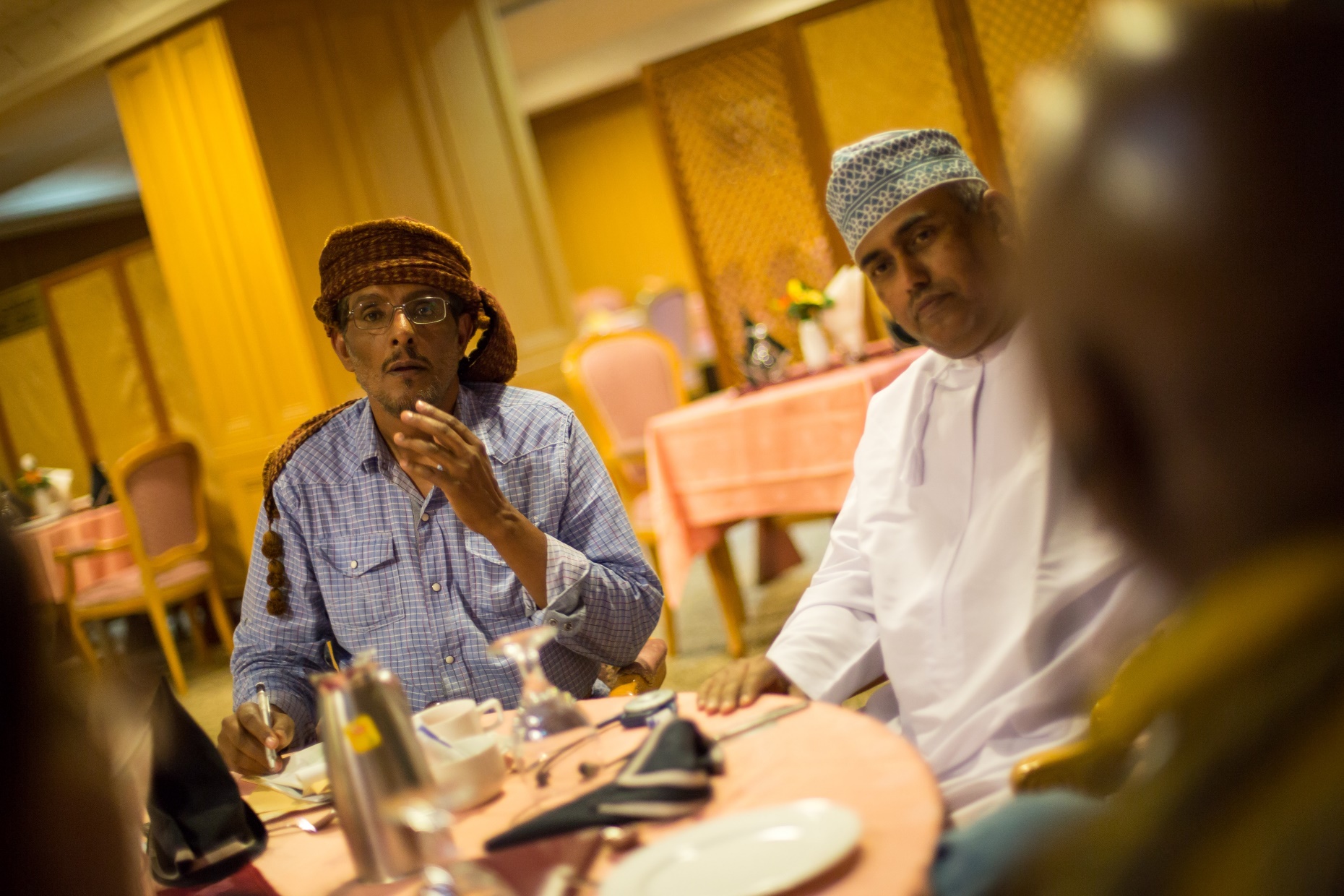 الوحدة العاشرة: رصد وتقييم الجهود في الاستجابة للتطرف العنيف
كيف نقيس هذه التغييرات والتأثيرات؟
المؤشرات هي قياسات لأنواع وعمليات التغيير، مثل المواقف، والسلوكيات، والعلاقات.
13
الوحدة العاشرة: رصد وتقييم الجهود في الاستجابة للتطرف العنيف
أنواع المؤشرات المختلفة تشمل:
مؤشرات الأداء المستخدمة لقياس أداء البرنامج مقابل النتائج المنشودة.
مؤشرات العملية التي تقيس جودة العمليات بدلًا من نتائج إجراء معين، وتكون مفيدة في التحقق من جودة التغيير وليس حدوثه فقط. 
مؤشرات السياق التي ترصد التغييرات الرئيسية في السياق الذي يعمل فيه المشروع فيما يتعلق بديناميات مكافحة التطرف العنيف المحددة، والتي يمكن أن تؤثر في أداء المشروع أو تمثّل فرصًا جديدة. 
المؤشرات البديلة التي تراقب العلامات ذات الصلة (على الرغم من أن ذلك يتم بشكل غير مباشر) على حدوث تغييرات معقدة أو صعبة القياس.
14
الوحدة العاشرة: رصد وتقييم الجهود في الاستجابة للتطرف العنيف
ما هي التغييرات التي تريد أن تراها؟
المنظمات الشريكة
تأثيرك
النظام
المستفيدون من البرنامج
فكّر في التأثير الذي تريد تحقيقه بشأن التطرف العنيف
موظفو البرنامج
15
15
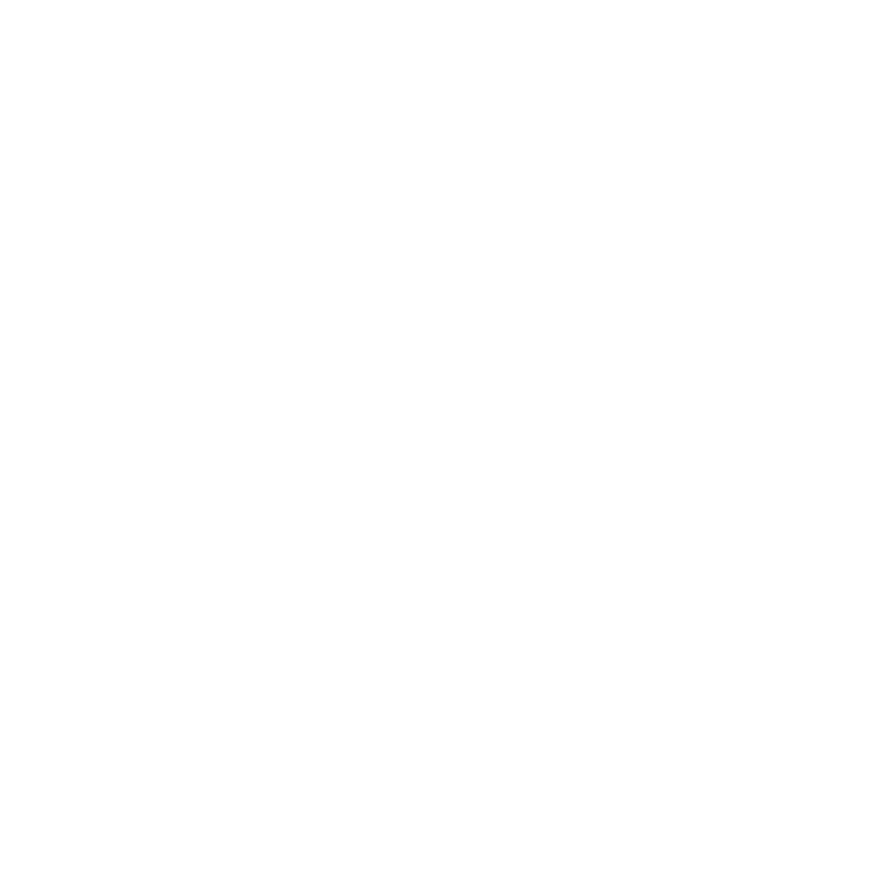 الوحدة العاشرة: رصد وتقييم الجهود في الاستجابة للتطرف العنيف
كيف يمكن لمخطط التأثير البياني الخاص بك أن يتحول إلى نظرية تغيير؟
16
الوحدة العاشرة: رصد وتقييم الجهود في الاستجابة للتطرف العنيف
نظرية التغيير
نظرية التغيير هي تفسير للعلاقات السببية التي تربط الأنشطة بالمُخرجات المقصودة والمرجوة منها ، والتي تؤدي إلى النتائج اللاحقة، وأخيرًا إلى التأثير المنشود.
17
الوحدة العاشرة: رصد وتقييم الجهود في الاستجابة للتطرف العنيف
الممارسات الجيدة في رصد وتقييم برامج مكافحة التطرف العنيف:
ضمان أن عمليات رصد وتقييم برامج مكافحة التطرف العنيف: 
	 – تقودها الأهداف، وصالحة للاستخدام، وقابلة للتحقيق، وصحيحة. 
ابدأ في عملية التصميم مع تحديد احتياجات المجتمع والسياق. 
احرص على مراعاة الصراع، وقم بتضمين نهج "عدم الإضرار" على كافة المستويات والأصعدة. 
ادمج منظور الجندر في كل جزء من عملية الرصد والتقييم. 
اسمح بشيء من المرونة لانتهاز الفرص الجديدة التي تنشأ، أو لملاءمة البرنامج بطريق يتجنّب المخاطر. 
حدّد بوضوح نظرية التغيير الخاصة بك وأعد النظر فيها بشكل متكرر لمواصلة التركيز على أهداف البرنامج.
18
الوحدة العاشرة: رصد وتقييم الجهود في الاستجابة للتطرف العنيف
يُتبع
اجعل التقييمات تتجاوز مجرد قياس المخرجات والنتائج والتأثير بحيث تقيّم ما إذا كانت نظرية التغيير صالحة بناءً على مُحصلة النتائج. 
استخدم باحثين محليين أو منظمات محلية في عملية الرصد والتقييم لضمان فهم السياق على نحو كامل، وتتحدث اللغة المحلية، وتمتعهم بوصول أفضل إلى المشاركين والشركاء، وتفهمهم لمجال مكافحة التطرف العنيف. 
قم بحماية البيانات من أنشطة الرصد والتقييم الخاصة بك. 
أَشْرِك الشركاء المتعددين، مثل الحكومات، والجهات المانحة، والباحثين المحليين، والشركاء في البرنامج في تصميم عملية الرصد والتقييم. 
شارِكْ نتائج ما تتعلمه لمساعدة الآخرين على التعرف على الأمور المثمرة وتلك غير المثمرة في سياق معين.
19
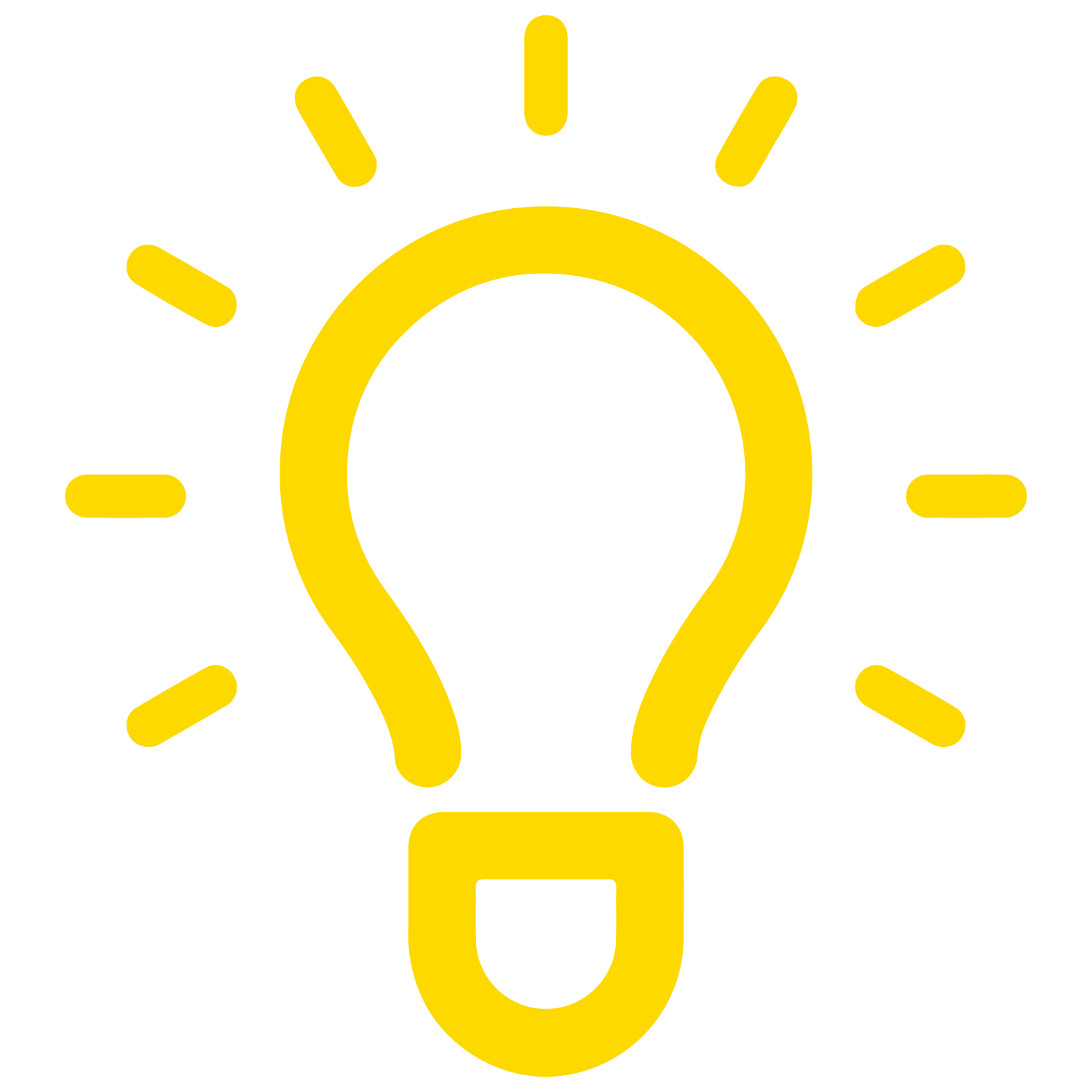 الوحدة العاشرة: رصد وتقييم الجهود في الاستجابة للتطرف العنيف
النقاط المستفادة الرئيسية:
يعمل الرصد والتقييم على تحديد النُّهُج الفعالة في منع التطرف العنيف ومكافحته. 
إن الطبيعة المعقدة والحساسة لجهود مكافحة التطرف العنيف تجعل رصدها وتقييمها أمرًا باعثًا على التحدي، ولكنه ليس مستحيلًا. 
تُقدم مجالات أخرى رؤى ودروسًا مستفادة حول كيفية التغلب على التحديات التي تواجه رصد وتقييم جهود مكافحة التطرف العنيف. 
هناك مجموعة متنوعة من الطرق والأساليب الكمية والنوعية لتقييم فعالية جهود مكافحة التطرف العنيف.
20